TATA CAPITAL WEALTH
Market Outlook – April 2022
Macro Economic Update
Inflation:
Consumer Price Index (CPI): Retail inflation rose to an eight-month high of 6.07% in February, breaching the upper tolerance level set by the RBI for the second consecutive month. The Consumer Food Price Index (CFPI) also spiked on-month during February to 5.85%, from 5.43% in January.
Wholesale price index (WPI): WPI in February hardened to 13.11% from 12.96% a month ago, marking the 11th consecutive month of being in double digits; on the back of greater rise in prices of manufactured products, while the other two major (Primary article & Fuel & Power) groups of the WPI saw marginal decline.
Deficit:
Trade Deficit: India's trade deficit rose 87.5% to $192.41 bn in 2021-22 as against  $102.63 bn in the previous year. The increase was primarily on account of the sharp increase in petroleum imports due to the surge in global crude oil prices. While merchandise exports for FY22 were at a record high of $418 bn, imports rose to $610 bn.
Fiscal Deficit: The fiscal deficit worked out to be Rs. 13.17 lakh crore at the end of February, signifying 82.7% of the revised estimates, on the back of increased expenditure and high transfers to states. The government had revised the fiscal deficit target to 6.9% of GDP for FY22, in the budget presented in February, from the budgeted 6.8%.
IIP, Core Sector and PMI:
Manufacturing & Services PMI: India’s manufacturing PMI rose to 54.0  in March from 54.9 in February, falling to a 6-month low, as inflationary pressures led by geopolitical turmoil weighed on business confidence. The services sector activity edge up in March, with the PMI at 53.6, being the 8th straight month, the sector witnessed expansion.
Index of Industrial Production (IIP) & Core Sector: Industrial output rose to 1.3% in Jan. compared with 0.7% in the month before; as several states had imposed restrictions in Jan. as the Omicron variant of Covid spread through the country. For the month of Feb., the 8 core sectors which comprise of 40.27% of IIP grew by 5.8%.
The content does not construe to be any investment, legal or taxation advice.
For Client Circulation.
Inflation and Industrial Production Trajectory
After being below the RBI upper tolerance level for July to December 2021; January & February 2022 witnessed inflation inching above the same.
Industrial Production grew at a moderate pace in January ’22 as the  low base effect started waning off.
The content does not construe to be any investment, legal or taxation advice.
Source: DBIE, RBI
For Client Circulation.
Macro Indicators
Source: Currency & Commodity – Investing.com, Economic Indicators – DBIE, RBI & News Articles
The content does not construe to be any investment, legal or taxation advice.
signifies positive movement over Q-o-Q                signifies negative movement over Q-o-Q
For Client Circulation.
INR and Brent Crude Performance
INR Performance: The rupee  gyrated during the month of March 2022 to close lower at 75.90 up from 75.49 in February 2022. Initially, the rupee fell against the U.S. dollar, as intensifying geopolitical risks due to the Russia & Ukraine conflict led to a surge in global crude oil prices and losses in the domestic equity market. However, it regained lost ground following the outcome of the U.S. Fed monetary policy review coming along expected lines, gains in the domestic equity market and fall in global crude oil prices. 
Brent Crude: Brent crude oil prices jumped up by 6.9% in March from a $100.99 per barrel to $107.91 per barrel after touching a 13-year high of $130 per barrel in the beginning of the month. Brent crude oil prices rose as concerns over growing supply interruptions outweighed the promise of increased Iranian supplies in the event of a nuclear deal between U.S. and Iran. Later during the month, it fell on news that Russia will fulfill contractual promises which helped to ease the worries about supply disruptions, the surprise surge in U.S. crude inventories and hopes on the progress of the peace talk between Russia and Ukraine, which is expected to ease supply concerns.
The content does not construe to be any investment, legal or taxation advice.
Source: Investing.com
For Client Circulation.
Equity Market - Review
Equity Market Roundup - Key Takeaways
Performance: Indian equity indices retraced all the recent losses after dropping sharply in the beginning of the month. The key benchmark indices S&P BSE-30 and Nifty-50 indices rose 4.13% and 3.99% respectively in the month ended March 2022.
Domestic factors that played out for the Indian markets:
Initially sentiments remained subdued after data showed that India’s economic growth momentum slowed to 5.4% in the Dec quarter and also when United Nations downgraded India’s projected economic growth for 2022 by over 2% to 4.6%.
Key indices gained momentum following state election results favoring the ruling party.
Gains were restricted by data showing retail inflation accelerated above the RBI upper tolerance level, however on the flip side industrial production grew at a faster pace helped the markets to move ahead 
Global factors that shaped the graph of the Indian markets:
Lingering concerns over the aggressive sanctions against Russia along with rise of crude oil prices dented the market sentiments across the globe. Bourses reversed the trend soon amid hopes of settlement between Russia & Ukraine followed by high-level talk between their ministers.
Investors factored in interest rate hike decision of the Federal Reserve to check the rising Inflation.
Outlook: Ukraine-Russia conflict has been the biggest factor in influencing market direction in the near term along with rising crude oil prices, inflation and rate hikes by global central banks. In the long term, further direction of the market can be result of factors such policy measures by governments and improvement in supply chain issue across the globe. The important drivers for equity market will continue to be earning growth of corporates, global liquidity conditions and central banks actions. We believe, market may remain volatile for the next few months, investors need to be cautious and invest in staggered manner and follow the prescribed asset allocation.
For Client Circulation.
The content does not construe to be any investment, legal or taxation advice.
Equity Dashboard – March 2022
Data as on 31 March ’22; Source: NSE and BSE
Markets recouped most of the losses it had incurred during the last couple of months after it closed at a low of ~52,800 during the initial weeks of the month. The movement of the market were governed by the following factors:
Domestic Factors – Initially sentiments remained subdued after data showed that India’s economic growth momentum slowed to 5.4% in the Dec quarter.
Key indices gained momentum following state election results favoring the ruling party.
Gains were restricted by data showing retail inflation accelerated above the RBI upper tolerance level, however on the flip side industrial production grew at a faster pace helped the markets to move ahead.
Global cues – Lingering concerns over the aggressive sanctions against Russia along with rise of crude oil prices dented the market sentiments across the globe. Bourses reversed the trend soon amid hopes of settlement between Russia & Ukraine followed by high-level talk between their ministers.
Investors factored in interest rate hike decision of the Federal Reserve to check the rising Inflation.
Market witnessed unceasing selling through FII, however high purchases by DII supported the markets.
*S&P BSE Sectoral Indices . Source: BSE
Source: Moneycontrol
For Client Circulation.
The content does not construe to be any investment, legal or taxation advice.
International Equity Market Performance
Index used for each of the Equity Markets: China – SSE Composite, France – CAC,  Germany  - DAX, Hon Kong – Hang Seng, India Nifty 50, U.K. – FTSE 100, South Korea - Kospi
Performance as on 31st March 2022. Source: Morning Star Direct
For Client Circulation. The content does not construe to be any investment, legal or taxation advice
Asset Class Performance
a. Large Cap: 1st -100th company in terms of full market capitalization 
b. Mid Cap: 101st -250th company in terms of full market capitalization 
c. Small Cap: 251st company onwards in terms of full market capitalization
Index used for each of the Asset Class: Gold: Domestic Prices of Gold, Intl: Russell 1000 Index, G-Sec: ICRA Composite Gilt Index, Bonds: CRISIL Composite Bond Fund Index, Large Cap: Nifty 50, Mid Cap: Nifty Midcap 150, Small Cap: Nifty Small Cap 250
Performance as on 31st March 2022. Source: ICRA Analytics (http://www.icraanalytics.com/legal/standard-disclaimer.html)
For Client Circulation. The content does not construe to be any investment, legal or taxation advice
Category Average Performances – March 2022
During the month under consideration all the categories were in the green with Small Cap & Multi Cap being major gainers. Among the sectoral funds, while the Technology and Healthcare were in the green, it was the financial services which underperformed the rest. For the trailing 3 months most of the Categories & Sectors were in the red and similarly for trailing 6 months the situation was not much different.

For the full year all the categories were in the green registering  a double-digit return. Small Cap was the best performing category. Among the sector based and thematic funds Technology was the best performing sector followed by Infrastructure and Consumption.

On a 3-year CAGR basis most of the categories delivered early double digit returns with the Mid Cap & Small Cap outperforming the rest. Among the sector and theme-based funds Technology and Healthcare were the top performers. 

With respect to the 5-year CAGR returns most the categories have early double digit return with the exception of Technology which clocked in gains of ~30%.
The content does not construe to be any investment, legal or taxation advice.
For Client Circulation.
Source: Morningstar Direct
Valuations on the Trailing P/E Metrix
Nifty 12-month trailing P/E of 22.92x is in lower than its historical long-term average of 23.79x
Long Term Avg: 23.79X
The content does not construe to be any investment, legal or taxation advice.
Source: NSE India
For Client Circulation.
Valuations on the Trailing P/BV Metrix
At 4.46x, the Nifty Trailing P/B is above the historical long-term average of 3.44x.
Long Term Avg: 3.44X
The content does not construe to be any investment, legal or taxation advice.
Source: NSE India
For Client Circulation.
Valuations on a Trailing Dividend Yield perspective
At 1.13%, the Nifty Trailing Dividend Yield is below the historical long-term average of 1.32%.
Long Term Avg: 1.32%
The content does not construe to be any investment, legal or taxation advice.
Source: NSE India
For Client Circulation.
Valuations on a MCap / GDP perspective
On Market Capitalisation to GDP parameter the market is trading above the historical long-term average but below the global average
World MCap / GDP ratio is 132%
Long Term Avg: 76%
The content does not construe to be any investment, legal or taxation advice.
Source: Kotak AMC, Monthly Market Outlook, Mar 22
For Client Circulation.
FII Flow into Equity
FII registered an outflow to the tune of Rs. 43,281 cr in March ’22 for the sixth consecutive month
The content does not construe to be any investment, legal or taxation advice.
Source: Moneycontrol
* Data upto 31 Mar 2022
For Client Circulation.
DII Flow into Equity
DII were net buyers in the cash market to the tune of Rs. 39,677 cr in March ’22 for the thirteenth consecutive months
The content does not construe to be any investment, legal or taxation advice.
Source: Moneycontrol
* Data upto 31 Mat 2022
For Client Circulation.
Debt Market - Review
Debt Market Roundup - Key Takeaways
After a roller coaster ride during the month, the India 10-Year Government Bond yields hardened marginally to close at 6.84% as against 6.77% at the end of February.
Bond yields initially rose to a 2 year high as escalating conflict between Russia and Ukraine led to a sharp rally in global crude oil prices which weighed on the market sentiment. However, losses were restricted following decline in oil prices on expectations that the ongoing geopolitical tensions between Russia and Ukraine would ease. Lingering concerns of the U.S. Federal Reserve may raise interest rates at an aggressive pace to put a check on rising inflation in U.S. also added to the losses. 
The GST collection  not only stayed above the one-trillion rupees mark for the 8th consecutive month in March, but it also touched an all time high. 
While February CPI surged to 8-month high 6.07% as crude spiked; January IIP growth recovered to 1.32% after touching a 10-month low in December.
Brent crude oil prices rose to a 13-year high, after concerns of tight supplies and  rise in geo-political tension between Russia and Ukraine.
Outlook: 
In the backdrop of rising commodity prices; a hawkish global central bank commentary; and an economy that was no longer in a crisis the RBI announced the April policy in which it cut the growth forecast and raised the inflation projection for FY23 significantly. 
The RBI changed its stance away from accommodative without actually calling it so; made an effective rate hike of 40 bps without actually hiking any rates and has introduced the SDF tool to sterilise unlimited surplus liquidity but added that it would drain it over a multi-year horizon.
The policy has clearly shifted gear from being dovish to a more hawkish guidance and undertone. The accommodative stance is now geared towards being withdrawn to ensure inflation remains within target. The Governor was specific here in mentioning that RBI’s order of priorities is now inflation before growth.
Going ahead debt market would be guided by RBI actions on interest rates & how the growth-Inflation dynamic shapes up.
The content  does not construe to be any investment, legal or taxation advice.
For Client Circulation.
Debt Dashboard – March 2022
The money market instruments witnessed  a mixed movement in the yields as prices of T-Bills slipped while that of certificate of deposits were variegated. 
The U.S. Treasury Yields hardened as market participants remained as the Fed announced a hawkish policy. The India 10-year G-Sec Yields too followed the suit as RBI Policy meet neared.
Both the AAA Corp. PSU & NBFC witnessed a mixed movement in the yields even as the GSec drifted ahead.
In Apr ‘22 the MPC on unexpected lines kept the policy rates and reserve ratios unchanged for the 11th consecutive time.
Source: IDFC AMC, G Sec – Investing.com
The content  does not construe to be any investment, legal or taxation advice.
For Client Circulation.
Debt Category Average Performances – March 2022
During the month under consideration all the three broad categories Money Market, Accrual & Duration funds were in the green even as there was a variegated movement in yields.
With respect to the 3 months and 6 months trailing returns too all the categories, however higher gains were registered in the Money Market & Accrual categories on the back of rising yields.
For the full year all the categories were in the green with our recommended categories such as Ultra Short Duration, Low duration, Floating rate, Money Market, Short Duration, Banking & PSU and Corporate Bond Fund were one of the best performing.
On a 2-year CAGR basis all of the categories delivered an early to mid  single digit growth. In addition to some of the Medium Duration & Credit Risk Funds, our recommended categories  - the  Short Duration, Banking & PSU, Corporate Bond and Floating Rate were one of the best performing categories during this period. 
With respect to the 3 and 5 year CAGR returns most the categories reported Mid to late single returns with the exception of credit risk which underperformed.
The content  does not construe to be any investment, legal or taxation advice.
For Client Circulation.
Source: Morningstar Direct
Money parked in Reverse Repo window
The RBI during the 2 pandemic-stricken years provided liquidity to the tune of Rs. 17 lakh crore by announcing various measures such as system-level liquidity (LTRO), targeted liquidity (TLTRO) and on-tap liquidity window.  However, once there was sufficient liquidity the RBI got legroom for liquidity management and normalization by the CRR the rollback of CRR in  a phased manner and conducting and steadily stepping-up the  variable rate reverse repo (VRRR) auction. Over time, the idea is to push up the rate at which liquidity is absorbed via these VRRR auctions, which would make it easier for the RBI to eventually raise that benchmark. Hinting that normalisation of liquidity overhang is on the anvil, in the last quarter of 2021 G-sec Acquisition Programme (G-SAP) was discontinued. In the April ‘22 policy meet Standing Deposit Fecality (SDF) was introduced and the Liquidity Adjustment Fecality (LAF) corridor was narrowed to 50 bps making the Reverse Repo Rate redundant.  During the month under review the banks on an average are parking Rs. 7.61 lakh crore to the reverse repo window as against Rs. 7.99  lakh crore in February.
Source: IDFC AMC
The content  does not construe to be any investment, legal or taxation advice.
For Client Circulation.
Yields Movement Across - India and U.S.
10-year India Government Bond Yield: The India 10-Year Government Bond yields marginally hardened during for the month to close at 6.84% as against 6.77% at the end of February. Bond yields initially rose to a 2 year high as escalating conflict between Russia and Ukraine led to a sharp rally in global crude oil prices which weighed on the market sentiment. However, losses were restricted following decline in oil prices on expectations that the ongoing geopolitical tensions between Russia and Ukraine would ease. Lingering concerns of the U.S. Federal Reserve may raise interest rates at an aggressive pace to put a check on rising inflation in U.S. also added to the losses.
U.S. Treasury Yield: U.S. Treasury yields surged at amplifying rate during the month from 1.82% at the end of Feb ‘22 to 2.35% by the end of March ’22 after touching a high of 2.49% at the end of the month. Initially during the month, U.S. Treasury prices rose further as Russia’s attack on Ukraine intensified, following surge in global crude oil prices. However, later during the month prices plummeted on anticipation that the U.S. Federal Reserve will raise interest rates for the first time in three years as annual inflation in U.S. in Feb 2022 rose at the fastest pace in 4 decades. U.S. Treasury prices fell after the U.S. Fed Chairman indicated that it would raise interest rates higher-than-expected if necessary to bring down inflation that was running "much too high."
The content  does not construe to be any investment, legal or taxation advice.
For Client Circulation.
Source: Investing.com
Event Update
Key Highlights - RBI Policy Measures
RBI’s Stance
Accommodative
Key Highlights
Policy rates, Reserve Ratio and Stance kept unchanged
RBI stays accommodative, warns of ‘tectonic shifts’
SDF was introduced as the floor of the LAF corridor.
Growth target for FY23 was cut to 7.2% from 7.8%
Inflation for FY23 was hiked to 5.7% from 4.5% 
This shifted the pivot to focusing on inflation while supporting growth
RBI Policy was surprisingly hawkish in the light of the current background
The RBI for the 11th consecutive bi – monthly Monetary Policy Committee (MPC) Meeting kept the key policy rates unchanged, on unexpected lines. RBI had last revised its policy rate on 22 May 2020, in an off-policy cycle to perk up demand by cutting the interest rate to a historic low. MPC voted unanimously for keeping the interest rate unchanged. However, with respect to the stance though it decided to continue with its “accommodative” stance, however he did not use the words “as long as necessary” but said “while focussing on withdrawal of accommodation to ensure that inflation remains within the target going forward, while supporting growth” and this time the decision was unanimous. 
Key Liquidity Measures Announced
The LAF corridor is now normalised to 50 bps to the pre-Covid levels.
Liquidity management being the focal point for RBI – thus RBI introduction of a new tool - Standing Deposit Facility (SDF) rate at 3.75% (which will now be the floor of LAF corridor instead of reverse repo rate). This window does not require g-sec as collateral. 
SLR holdings in HTM (Held to maturity) category limit has been enhanced to 23% of NDTL (net demand and time liabilities) and banks have been allowed to include securities acquired between April 1, 2022, and March 31, 2023 under the enhanced limit of 23%.  HTM limits would be restored from 23% to 19.5% in a phased manner starting from the quarter ending June 30, 2023.
Commitment has also been made to start withdrawal of liquidity from FY2023 and over the next few years.
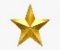 The content  does not construe to be any investment, legal or taxation advice.
For Client Circulation.
Thank You!
Disclaimer
Tata Capital Financial Services Limited ("TCFSL") is registered with The Association of Mutual Funds in India as a Mutual Fund Distributor bearing  ARN No.84894 and Tata Capital Wealth is a service offering by TCFSL. 
This report is for the personal information of the authorized recipient and does not construe to be any investment, legal or taxation advice to you. TCFSL is not soliciting any action based upon it. Nothing in this report shall be construed as a solicitation to buy or sell any security or product, or to engage in or refrain from engaging in any such transaction. It does not constitute a personal recommendation or take into account the particular investment objectives, financial situations, or needs of the reader. 
This  report has been prepared for the general use of the clients of the TCFSL and must not be copied, either in whole or in part, or distributed or redistributed to any other person in any form. If you are not the intended recipient, you must not use or disclose the information in this report in any way. Though disseminated to all the customers simultaneously, not all customers may receive this report at the same time. TCFSL will not treat recipients as customers by virtue of their receiving this report. Neither this document nor any copy of it may be taken or transmitted into the United States (to US Persons), Canada or Japan or distributed, directly or indirectly, in the United States or Canada or distributed, or redistributed in Japan to any residents thereof. The distribution of this document in other jurisdictions may be restricted by the law applicable in the relevant jurisdictions and persons into whose possession this document comes should inform themselves about, and observe any such restrictions. 
It is confirmed that, the author of this report has not received any compensation from the companies mentioned in the report in the preceding 12 months. No part of the compensation of the report creator was, is, or will be directly or indirectly related to the inclusion of specific recommendations or views in this report The author, principally responsible for the preparation of this report, receives compensation based on overall revenues of TCFSL and TCFSL has taken reasonable care to achieve and maintain independence and objectivity in making any recommendations. 
Neither TCFSL nor its directors, employees, agents, representatives shall be liable for any damages whether direct or indirect, incidental, special or consequential including lost revenue or lost profits that may arise from or in connection with the use of the information contained in this report. 
The report is based upon information obtained from sources believed to be reliable, but TCFSL does not make any representation or warranty that it is accurate, complete or up to date and it should not be relied upon as such. It does not have any obligation to correct or update the information or opinions in it. TCFSL or any of its affiliates or employees shall not be in any way responsible for any loss or damage that may arise to any person from any inadvertent error in the information contained in this report. TCFSL or any of its affiliates or employees do not provide, at any time, any express or implied warranty of any kind, regarding any matter pertaining to this report, including without limitation the implied warranties of merchantability, fitness for a particular purpose, and non-infringement. The recipients of this report should rely on their own investigations. This information is subject to change without any prior notice. TCFSL reserves at its absolute discretion the right to make or refrain from making modifications and alterations to this statement from time to time. Nevertheless, TCFSL is committed to providing independent and transparent recommendations to its clients, and would be happy to provide information in response to specific client queries. 
Certain products -including those involving futures, options and other derivatives as well as non-investment grade securities - involve substantial risk and are not suitable for all investors. Reports based on technical analysis centers on studying charts of a stock’s price movement and trading volume, as opposed to focusing on a company’s fundamentals and as such, may not match with a report on a company’s fundamentals. 
Before making an investment decision on the basis of this report, the reader needs to consider, with or without the assistance of an adviser, whether the advice is appropriate in light of their particular investment needs, objectives and financial circumstances. There are risks involved in securities trading. The price of securities can and does fluctuate, and an individual security may even become valueless. International investors are reminded of the additional risks inherent in international investments, such as currency fluctuations and international stock market or economic conditions, which may adversely affect the value of the investment. Neither TCFSL nor the director or the employee of TCFSL accepts any liability whatsoever for any direct, indirect, consequential or other loss arising from any use of this  report and/or further communication in relation to this  report. 
We and our affiliates, officers, directors, and employees worldwide may: (a) from time to time, have long or short positions in, and buy or sell the securities thereof, of company (ies) mentioned herein or (b) be engaged in any other transaction involving such securities and earn brokerage or other compensation or act as a market maker in the financial instruments of the company (ies) discussed herein or act as advisor or lender / borrower to such company (ies) or have other potential conflict of interest with respect to any recommendation and related information and opinions. 
Investments in securities are subject to market risk; please read the SEBI prescribed Combined Risk Disclosure Document prior to investing. Derivatives are a sophisticated investment device. The investor is requested to take into consideration all the risk factors before actually trading in derivative contracts. Our report should not be considered as an advertisement or advice, professional or otherwise.
General Disclosure
Tata Capital Financial Services Limited (“TCFSL”) is registered with the Reserve Bank of India as a Non Deposit Accepting Systemically Important Non-Banking Finance Company (“NBFC-ND-SI”).

Tata Capital Financial Services Limited (“TCFSL”) bearing License no. CA0076 valid till 31st Mar 2022, acts as a composite Corporate Agent for TATA AIA Life Insurance Company Limited, HDFC Life Insurance Company Limited, TATA AIG General Insurance Company Limited and New India Assurance Company Limited. Please note that, TCFSL does not underwrite the risk or act as an insurer. For more details on the risk factors, terms & conditions please read sales brochure carefully of the Insurance Company before concluding the sale. Participation to buy insurance is purely voluntary.

TCFSL is also engaged in Mutual Fund Distribution business and is registered with The Association of Mutual Funds in India (“AMFI”) bearing ARN No. 84894 and Tata Capital Wealth is a service offering by TCFSL. Please note that all Mutual Fund Investments are subject to market risks, read all scheme related documents carefully before investing for full understanding and details.

TCFSL distributes: 
(a) Mutual Fund Schemes of TATA Mutual Fund
(b) Life Insurance Policies of Tata AIA Life Insurance Company Limited
(c) General Insurance Policies of TATA AIG General Insurance Company Limited

TCFSL receives commission ranging from 0.00% to 2.00% p.a. from the Asset Management Companies (“AMC”) towards investments in mutual funds made through TCFSL. TCFSL receives commission ranging from 0.00% to 40.00% as First year commission and renewal commission ranging from 0.00% to 5.00% on Life Insurance Policies bought through TCFSL. TCFSL receives commission ranging from 0.00% to 25.00% on General Insurance Policies bought through TCFSL. TCFSL receives commission ranging from 0.00% to 2.00% on Corporate Fixed deposit made through TCFSL. 

Please note that the above commission may change from time to time and are exclusive of statutory levies like GST, Security Transaction tax, Stamp Duty, Exchange transaction charges, SEBI turnover fee etc. TCFSL does not recommend any transaction which is required to be dealt with on a Principal to Principal basis.

Registered office: 
11th Floor, Tower A, Peninsula Business Park, Ganpatrao Kadam Marg, Lower Parel, Mumbai 400 013.